Психолого-педагогический консилиум:
«Адаптация первоклассников 
к новым условиям школьной жизни».
Дата проведения: 26 сентября 2019 года
Место проведения: методический кабинет МБОУ «СШ №16»
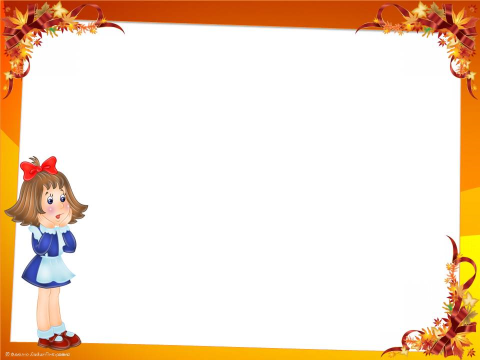 Цель: 
определение уровня адаптации первоклассников к школьному обучению. 
Задачи: 
выявить основные проблемы, возникшие у  первоклассников в адаптационный период;
определить направления дальнейшей работы с учащимися 1 классов по формированию позитивной мотивации 
к учебной деятельности.
Повестка:
Характеристика класса, успехи и проблемы. (Классные руководители 1 классов: Гавронова Н.В., Фёдорова О.А., Нестерова И.А., Барановская А.Н., Козинец Н.В., Бездушная Ю.А.)
Результаты психолого-педагогического обследования учащихся 1-х классов, мониторинг готовности к обучению. (Педагог-психолог Кислая Т.А.)
Отчёт о результатах логопедического обследования учащихся 1-х классов. (Учитель-логопед                                                     Корнилевич М.П.)
Организация учебно-воспитательного процесса 
в 1 классах. Общий анализ посещённых уроков. (Зам.директора по УВР Полищук Т.В.)
5. Выводы и рекомендации консилиума.
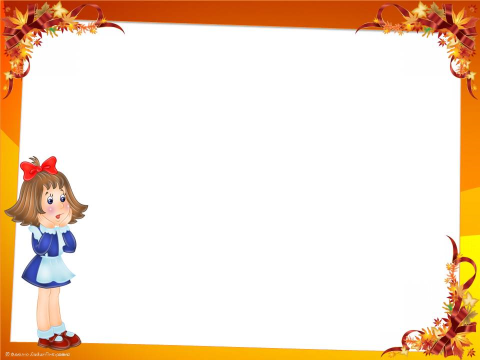 ВЫВОДЫ И РЕКОМЕНДАЦИИ
 психолого-педагогического консилиума

Период адаптации к школьному обучению у учащихся 1-х классов проходит в пределах нормы и, в основном, завершен. 
1.Зам.директора по УВР (в течение года):
               1.1. Создавать условия для четкой организации 
                    учебно-воспитательного  процесса в 1 классах.
               1.2. Осуществлять контроль деятельности классных руководителей 
                    и  учителей, работающих в 1-х классах, с учетом  специфики 
                    данного  периода и результатов диагностики.
2. Классным руководителям, учителям-предметникам                   
                                                                    (в течение года):
 2.1. Спланировать работу по осуществлению социально-педагогического сопровождения по результатам диагностических обследований и рекомендаций психолого-педагогического консилиума.
2.2. Использовать методы и приемы, развивающие познавательные процессы детей, повышающие мотивацию к учебному процессу. 
2.3. Развивать кругозор учащихся не только через систему уроков, но и через систему воспитательных мероприятий.
2.4. Проводить воспитательные мероприятия по снижению тревожности, повышению уверенности в себе и сплочению коллектива. 
2.5. Способствовать созданию доброжелательной, благоприятной атмосферы в классе, формируя позитивное отношение к учению.
2.6. Использовать «ситуацию успеха» в учебной деятельности каждого ученика.
2.7. Развивать дисциплинированность, терпимость к недостаткам других людей.
2.2. Использовать методы и приемы, развивающие познавательные процессы детей, повышающие мотивацию к учебному процессу. 
2.3. Развивать кругозор учащихся не только через систему уроков, но и через систему воспитательных мероприятий.
2.4. Проводить воспитательные мероприятия по снижению тревожности, повышению уверенности в себе и сплочению коллектива. 
2.5. Способствовать созданию доброжелательной, благоприятной атмосферы в классе, формируя позитивное отношение к учению.
2.6. Использовать «ситуацию успеха» в учебной деятельности каждого ученика.
2.7. Развивать дисциплинированность, терпимость к недостаткам других людей.
2.8. Проводить индивидуальные беседы с первоклассниками, которые показали во время диагностического обследования низкий уровень психофизической адаптации к обучению в школе, а также с их родителями.
2.9. Уделять больше внимания учащимся с низким уровнем эмоциональной адаптации. Проводить с ними индивидуальные беседы для определения причин неудовлетворенности взаимоотношений в классном коллективе, семье, с друзьями.
2.10. Проводить целенаправленную работу с учащимися и их родителями, имеющими серьёзные трудности к школьному обучению (См. Аналитическую справку  по результатам комплексного психологического обследования учащихся первых классов  педагога-психолога Кислой Т.А.)
2.11. Уделять особое внимание леворуким детям, учитывая их особенности при обучении письму и чтению. (См. Рекомендации для работы с леворукими детьми учителя-логопеда Корнилевич М.П.)
3. Педагогу-психологу школы (в течение года):
3.1. Организовать коррекционную работу с учащимися, которые испытывают трудности в адаптации.
3.2. Проводить индивидуальные консультации для родителей по проблемным вопросам воспитания.
3.3. Провести повторное обследование первоклассников, имеющих низкий уровень адаптации к школьной жизни. (Апрель, 2019г.) 
 4. Учителям-логопедам (в течение года):
4.1. Продолжить логопедические занятия с первоклассниками, зачисленными в группы по результатам логопедического обследования.
4.2.  Оказывать консультационную помощь педагогам и родителям в рамках своей компетенции.
Спасибо за работу!
Дальнейших успехов!